Erasmus Bölüm Koordinatörleri Toplantısına
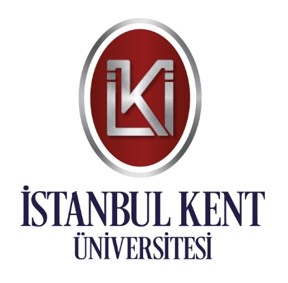 Hoş geldiniz!
Toplantı Gündemi
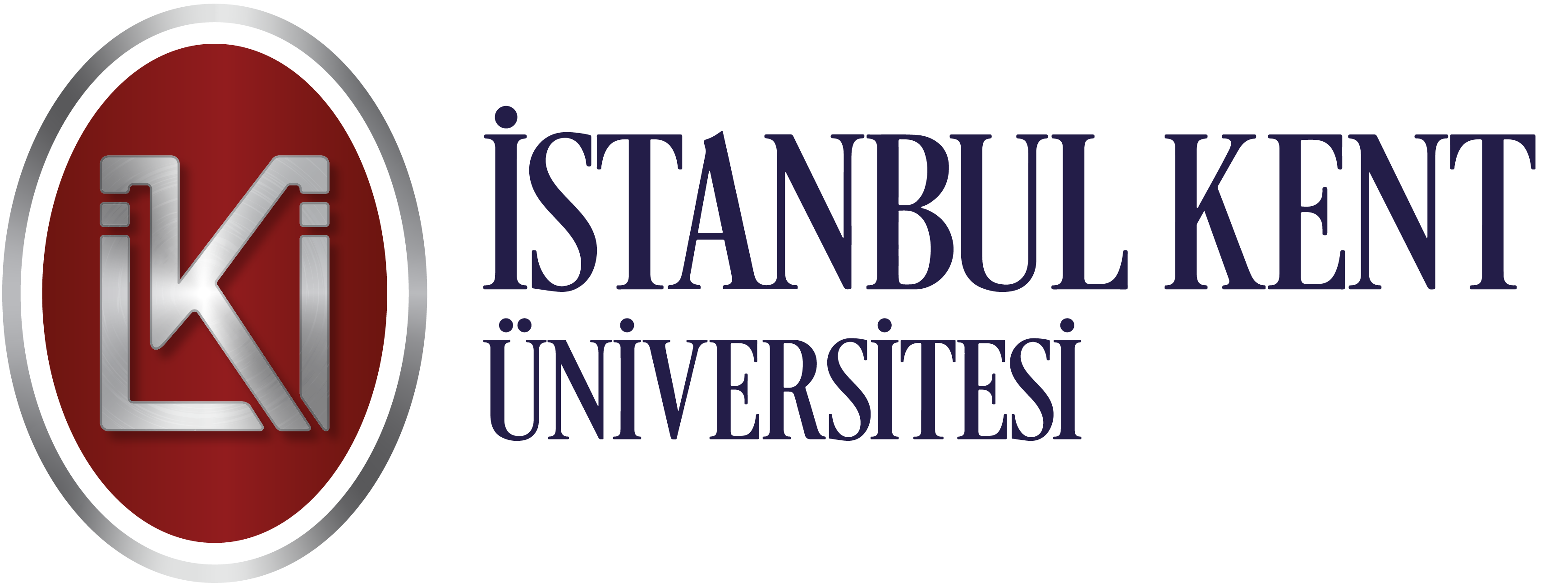 Erasmus+ ve Yurtdışı Programlar Ofisi
Erasmus+ Programı Rol Dağılımı
Erasmus+ ve Yurtdışı Programlar Koordinatörlüğü Üniversitede Programın genel işleyişini ve koordinasyonunu sağlar.  
Program bütçesini yönetir, program harcamalarını ve hibe ödemelerini yapar.
Kurumlararası Anlaşma önerilerini, ilgili yılın Erasmus+ Başvuru ve Seçim takvimini, Üniversiteden Programa katılmak üzere başvuru yapan öğrencilerin listesini, Bölümlere gelecek Erasmus+ öğrencilerinin listesini, Programla ilgili diğer bilgi ve güncellemeleri Erasmus+ Bölüm Koordinatörlerine sunar.
Üniversite adına, program ülkelerindeki kurumlarla yazışmaları yürütür ve Bölümlerin Kurumlararası Anlaşmalarının imza sürecini yönetir. 
Bölümlere gelecek Erasmus+ öğrencilerinin ve personelin davet mektuplarını düzenler.
 Programa katılmaya hak kazanan öğrencilerin yerleştirme sonuçlarını ilan eder.
1. Erasmus+ ve Yurtdışı Programlar Ofisi Görevleri
Ulusal Ajans ve Avrupa Komisyonu ile koordinasyonu sağlar. 
İlgili yılın Hibe Teklif Çağrısına başvuru yapar. 
Faaliyet raporlarını hazırlar ve Türkiye Ulusal Ajansının Turna E-Proje Sistemine ve Avrupa Komisyonunun Mobility Tool sistemine bu raporları girer.
Erasmus+ Öğrenim ve Staj Hareketlilikleri tanıtımı ve bilgilendirmesi konusunda öğrencilere yılda en az bir kere tanıtım toplantısı düzenler. 
Erasmus+ Personel Eğitim Alma ve Ders Verme tanıtımı ve bilgilendirmesi konusunda üniversite personeline yılda en az bir kere tanıtım toplantısı düzenler.
Yılda en az bir kez olmak üzere tüm Bölüm Koordinatörlerini toplantıya çağırır ve programın işleyişi hakkında görüş alışverişinde bulunur. 
Öğrencilere ve personele hareketlilik süresince destek sağlar ve takibini yapar.
2. Erasmus+ ve Yurtdışı Programlar Ofisi Görevleri
Özet olarak, Erasmus+ Programının idari boyutunu yönetir.
3. Erasmus+ ve Yurtdışı Programlar Ofisi Görevleri
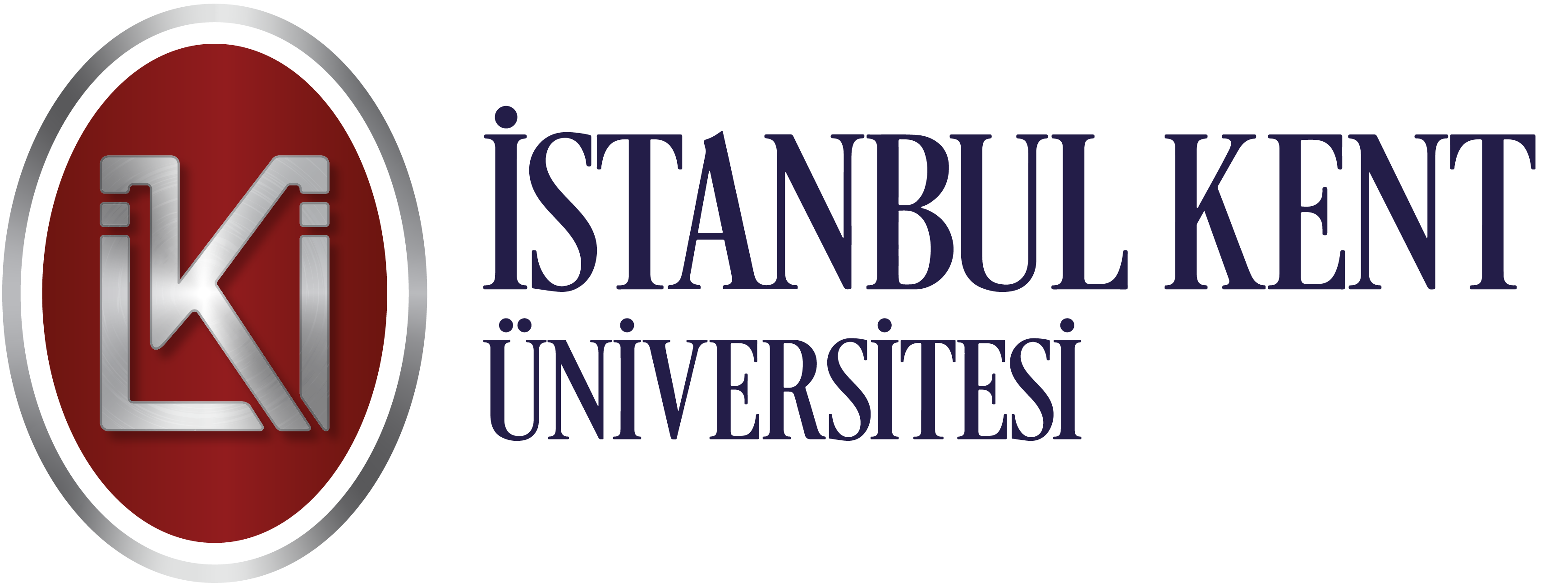 Öğrenci Öğrenim Hareketliliği
Öğrenci Staj Hareketliliği
Personel Eğitim Alma Hareketliği
Personel Ders Verme Hareketliliği
Erasmus+ K103 Yüksek Öğretimde Bireylerin Hareketliliği
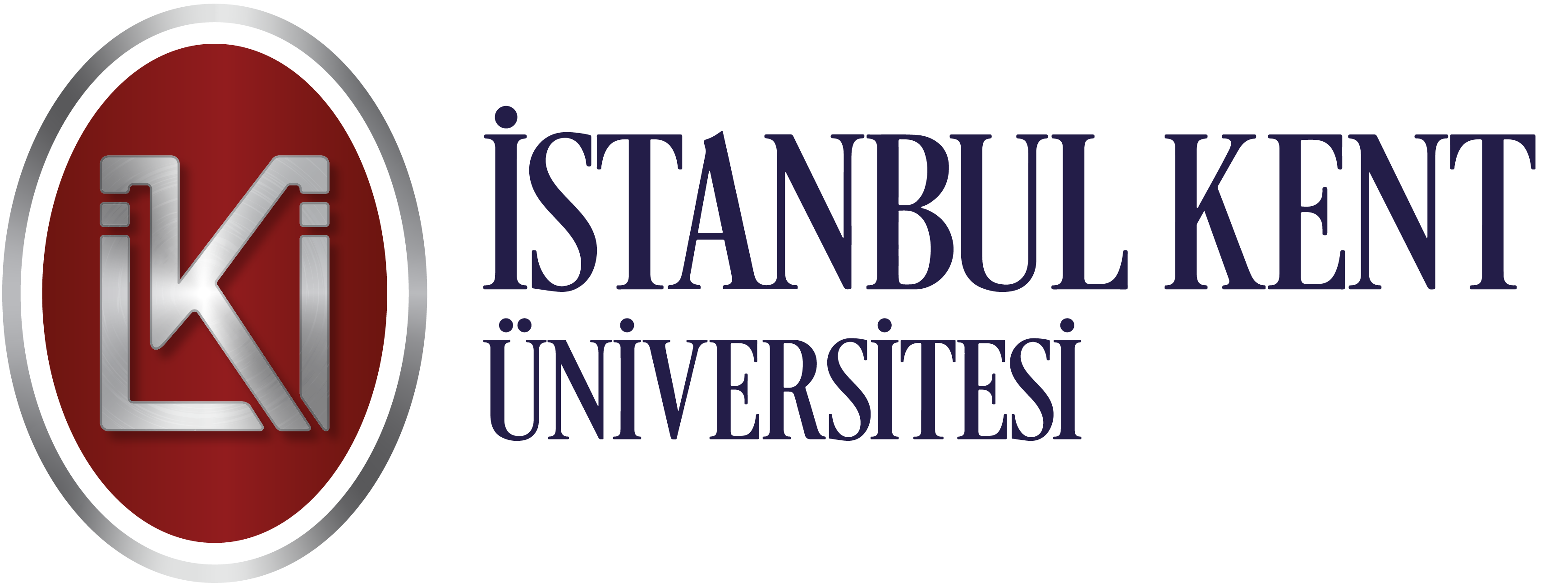 Öğrenci olunan bölüme ait ikili anlaşmanın bulunması.
Tam zamanlı öğrenci olmak.
Lisans ve Yüksek lisans öğrencileri için GANO şartı:
Lisans öğrencilerinin not ortalamasının en az 2.20/4.00 olması,
Ön lisanstan geçiş yapan öğrenciler için ön lisans mezuniyet notunun en az 2.20/4.00,
Birinci sınıf öğrencileri için lise mezuniyet notunun en az 75/100,
Yüksek lisans öğrencilerinin kümülatif akademik not ortalamasının en az 2.50/4.00 olması,
2- Yabancı dil yazılı sınavından en az 70/100 almış olmak. Yabancı dil sözlü sınavı toplam sonucun %20’sini oluşturur.
Erasmus+ Öğrenim Hareketliliğine Katılım Şartları
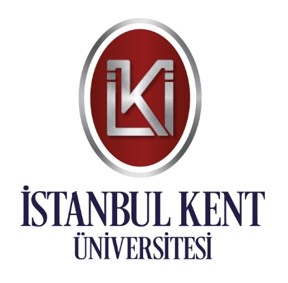 Tam zamanlı öğrenci olmak.
GANO şartı:
Önlisans ve Lisans öğrencilerinin not ortalamasının en az 2.20/4.00 olması,
Ön lisanstan lisans programlarına geçiş yapan öğrenciler için ön lisans mezuniyet notunun en az 2.20/4.00,
Birinci sınıf lisans veya önlisans öğrencileri için lise mezuniyet notunun en az 75/100,
Yüksek lisans öğrencilerinin kümülatif akademik not ortalamasının en az 2.50/4.00 olması,
2- Yabancı dil yazılı sınavından en az 70/100 almış olmak. Yabancı dil sözlü sınavı toplam sonucun %20’sini oluşturur.
Erasmus+ Staj Hareketliliğine Katılım Şartları
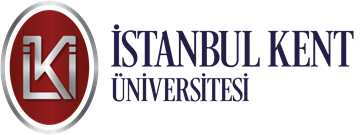 Meslek Yüksekokulu, anlaşmalarımız gereği Öğrenim Hareketliliğine kapalıdır.
Meslek Yüksekokulu öğrencileri Staj Hareketliliğine katılabilir.
Erasmus+ Öğrenci HareketliliğineKatılım Şartları
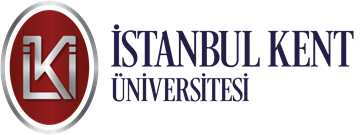 Öğrenci Öğrenim Hareketliliği İşlemleri
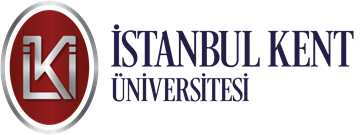 Öğrenci Staj Hareketliliği İşlemleri
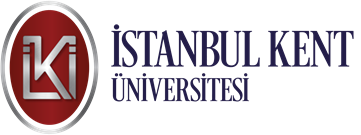 Zorunlu staj için haftanın 1 günü okulda bulunma zorunluluğu hangi bölümler için geçerlidir?
Ofis olarak bu bölümlerdeki öğrencileri gönüllü staja yönlendiririz.
Zorunlu Staj Tanıma
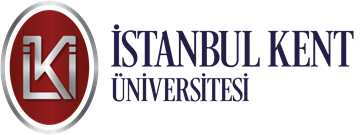 1. Erasmus Bölüm KoordinatörleriGörevleri
Kurumlar arası anlaşma imzalamak için bağlantıları (eğer varsa) kullanarak iletişim başlatmak.
Eğer yoksa, Erasmus ofisi tarafından kendilerine sunulan kurumların müfredatlarını uyum açısından kontrol edip onay vermek.
Personel Hareketliğinde, anlaşma imzalanmasını sağlamış olmak, kurumiçi seçimlerde +20 puan ile önceliklendirilir.
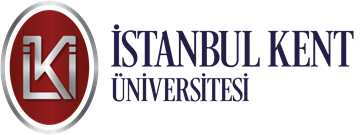 Kurumlararası İkili Anlaşmalar İçin Önemli Noktalar
1. Anlaşma yapabilmek için kurumun ECHE (Erasmus Charter of Higher Education) «Erasmus Yüksek Öğrenim Beyannamesi» almış olması ZORUNLUDUR. 
ECHE almış kurumların linki:
https://ec.europa.eu/info/funding-tenders/opportunities/docs/cap/eplus2020/eche-lp-2020/1927701-eacea_03_2020_selected_proposals_lp_en.pdf
Bölümler aynı olmalıdır ve müfredatlar uyumlu olmadır. DERSLER SAYDIRILABİLMELİDİR.
Eğitim diline (1. ve 2. dil) dikkat edilmelidir.
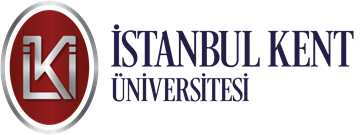 Müfredatların ve ders çıktıların web-sitesine Türkçe ve İngilizce olarak eklenmesi ve internet sitesinde bu içeriklerin güncel kalması konusunda destek verir.
Karşı kurumlar anlaşma imzalamadan önce, bölüm Türkçe olsa bile, İngilizce müfredat ve ders çıktıları talep etmektedir. Olmayan durumlarda anlaşma imzalamak istememektedir.
Özellikle anlaşmaların olduğu bölümlerde, müfredat ve ders çıktılarının ivedilikle hazırlanıp, web-sitesine eklenmesi gerekmektedir.
Ders çıktıların OİS üzerinden girilmesi için, bölümler dersleri girecek hocaları Öğrenci İşleri Direktörlüğüne bildirmelidir! Aksi halde hocalar bilgileri sisteme giremez.
2. Erasmus Bölüm KoordinatörleriGörevleri
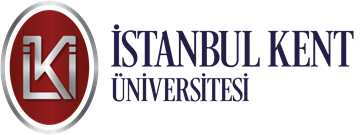 Öğrenim Anlaşması Belgesinde ders seçimi ve onaylanmasında öğrenciye yol göstermek ve belgeyi imzalamak.
Erasmus Ofisinin ders seçimi konusunda yetkinliği ve yetkisi yoktur! Öğrenim Anlaşmasının programa uygunluğunu onaylar, ders içerikleri konusunda karar vermez.
Öğrenim hareketliliğine katılmak için gelen öğrenciye, zorunlu staj ve uygulama derslerinin olup olmadığı dönemlere göre tavsiye vermek. Zorunlu staj her kurumun öğrenim programında olmayabilir. O nedenle saydırılamayacağından dolayı, öğrencinin okulunun uzama riski vardır.
3. Erasmus Bölüm Koordinatörleri Görevleri
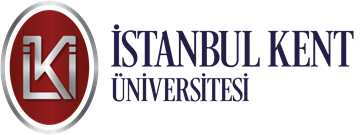 EWP (Erasmus Without Paper) Kağıtsız Erasmus yani Dijital Erasmus anlamına gelmektedir.
Avrupa Komisyonu yeni Erasmus proje döneminde programlar olabildiğince çevreci bir şekilde uygulanmasını koşut koymuştur.
Bu nedenle Erasmus süreçleri online olarak yürütülmektedir.
Fakat geçiş aşamasında olduğumuz için pürüzler yaşanmaktadır. Bu nedenle sistemde sorunlar olduğu durumlarda veya karşı kurumlar sisteme entegre olmamışsa, kağıt belgeler kullanılmaktadır.
EWP
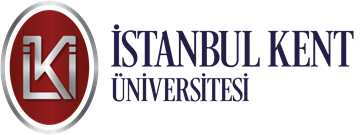 Erasmusport
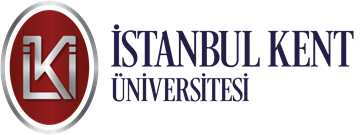 Erasmus süreçlerini yürütmek için İstanbul Kent Üniversitesinin kullandığı yazılımdır.
Hareketliliğe katılmak isteyen öğrenciler ve personel (idari veya akademik), Erasmus Ofis çalışanları ve Erasmus bölüm koordinatörleri sistemi kullanır. Bu nedenle sistemde bir hesap oluşturmaları gerekir. 
Erasmus Bölüm Koordinatörleri, https://app.erasmus.kent.edu.tr/ linkine tıklayarak, kent.edu.tr uzantılı mail hesapları ile Erasmusport sisteminde oturum açar.
Kişisel bilgilerini kaydeder (kimlik bilgileri, resim vs.).
Hesap türünü bölüm koordinatörü olarak seçer.
Erasmusport
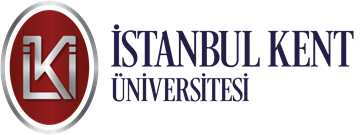 Öğrenim Anlaşması Erasmus Port Sistemi Üzerinde Nasıl Onaylanır?
https://www.youtube.com/watch?v=kHpyWILjkwc
LA (Learning Agreement)
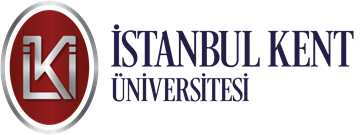 ÖNEMLİ!!!
30
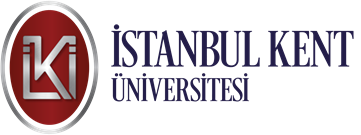 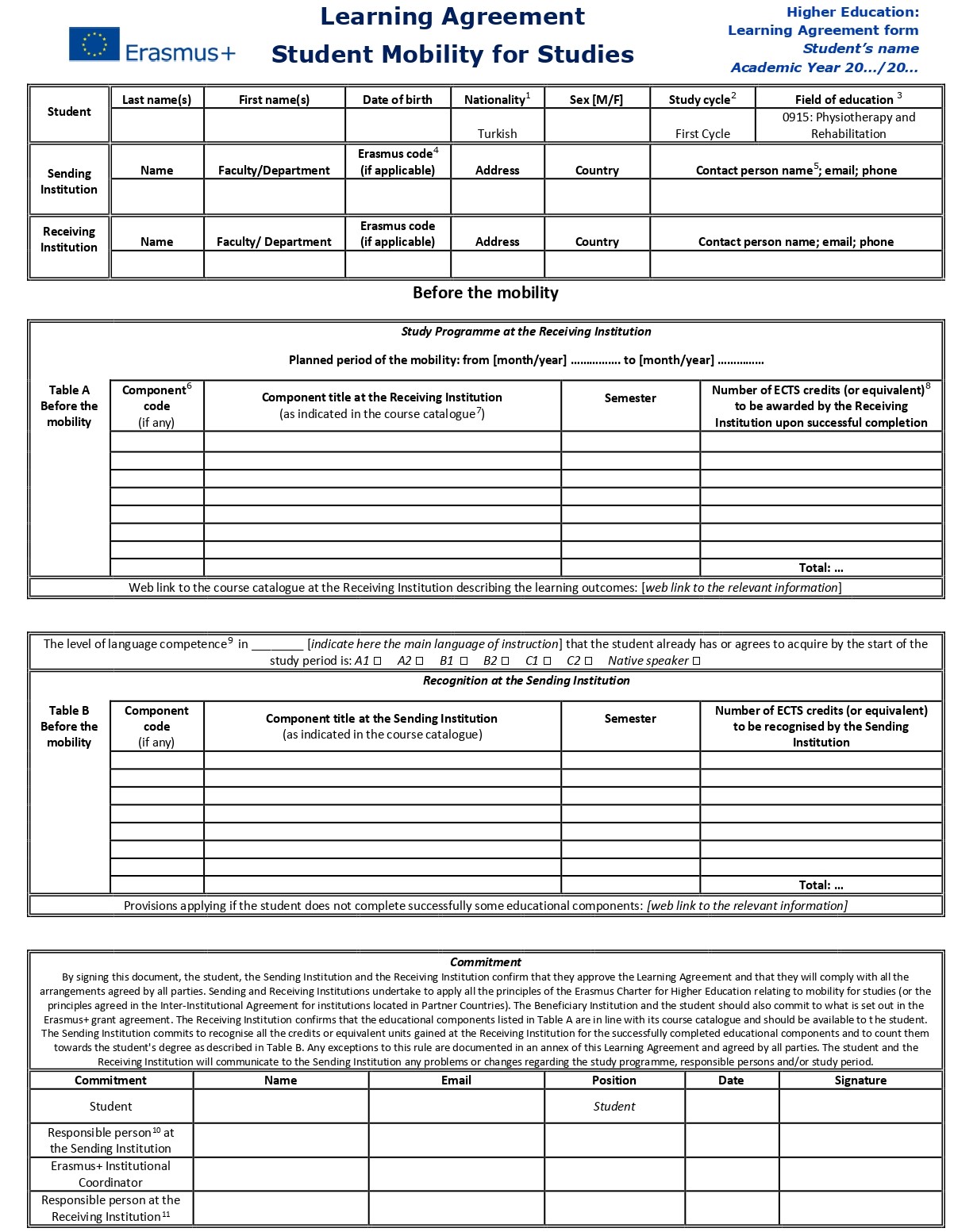 Hareketlilikten önce Before the Mobility kısmı doldurulmalıdır.
Öğrenci, Bölüm Koordinatörü ve Kurum Koordinatörü imzalamalıdır. Ayrıca karşı kurum yetkilisi imzalamalıdır.
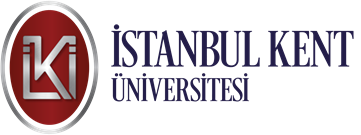 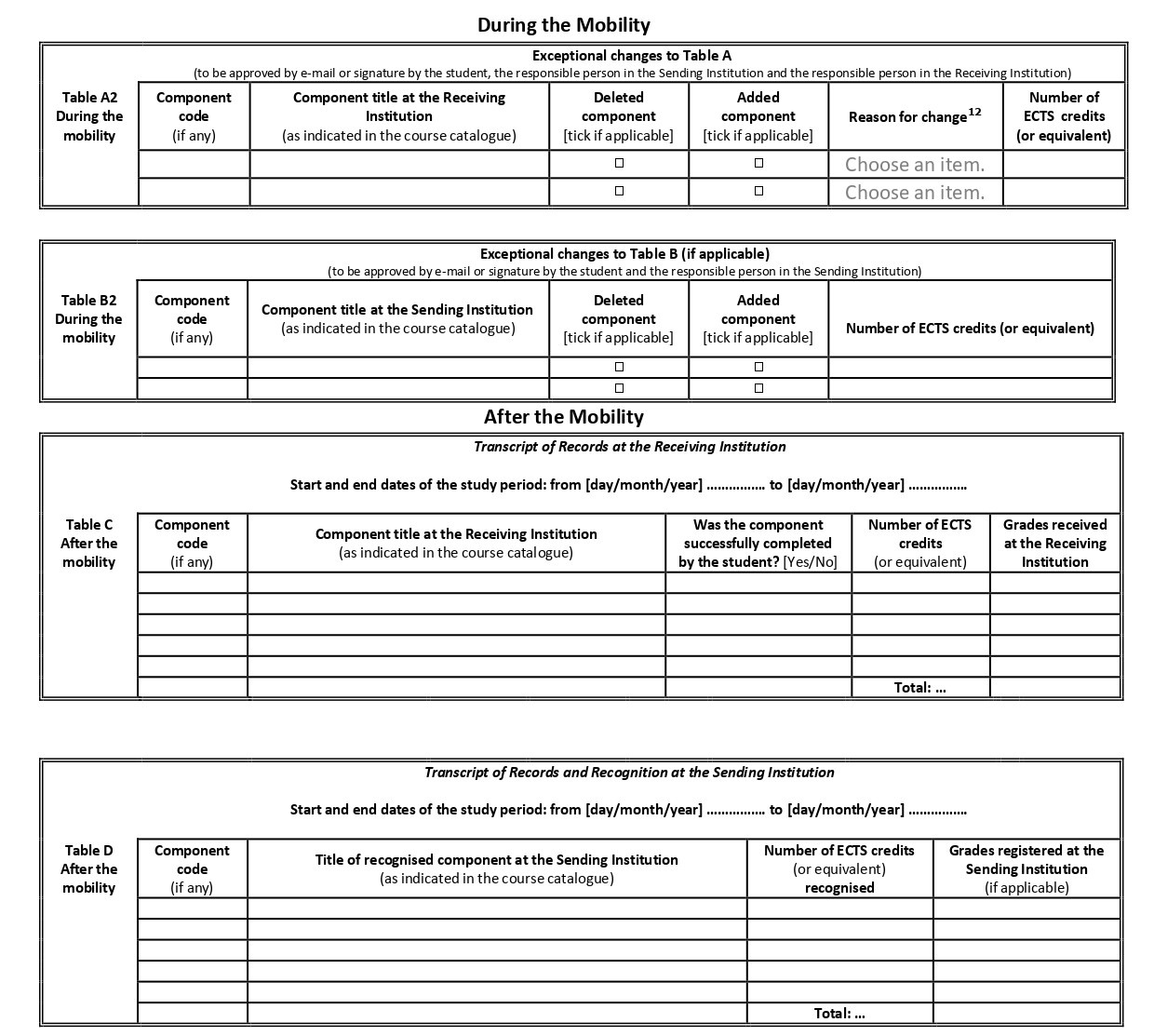 Öğrenci gittikten sonra eğer derslerinde değişiklik yaparsa, During the Mobility kısmı doldurulmalıdır.
Öğrenci, Bölüm Koordinatörü ve Kurum Koordinatörü imzalamalıdır. Ayrıca karşı kurum yetkilisi imzalamalıdır.
Öğrenci döndükten sonra After the Mobility kısmı doldurulmalıdır.
Öğrenci, Bölüm Koordinatörü ve Kurum Koordinatörü imzalamalıdır.
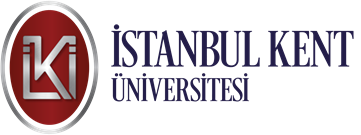 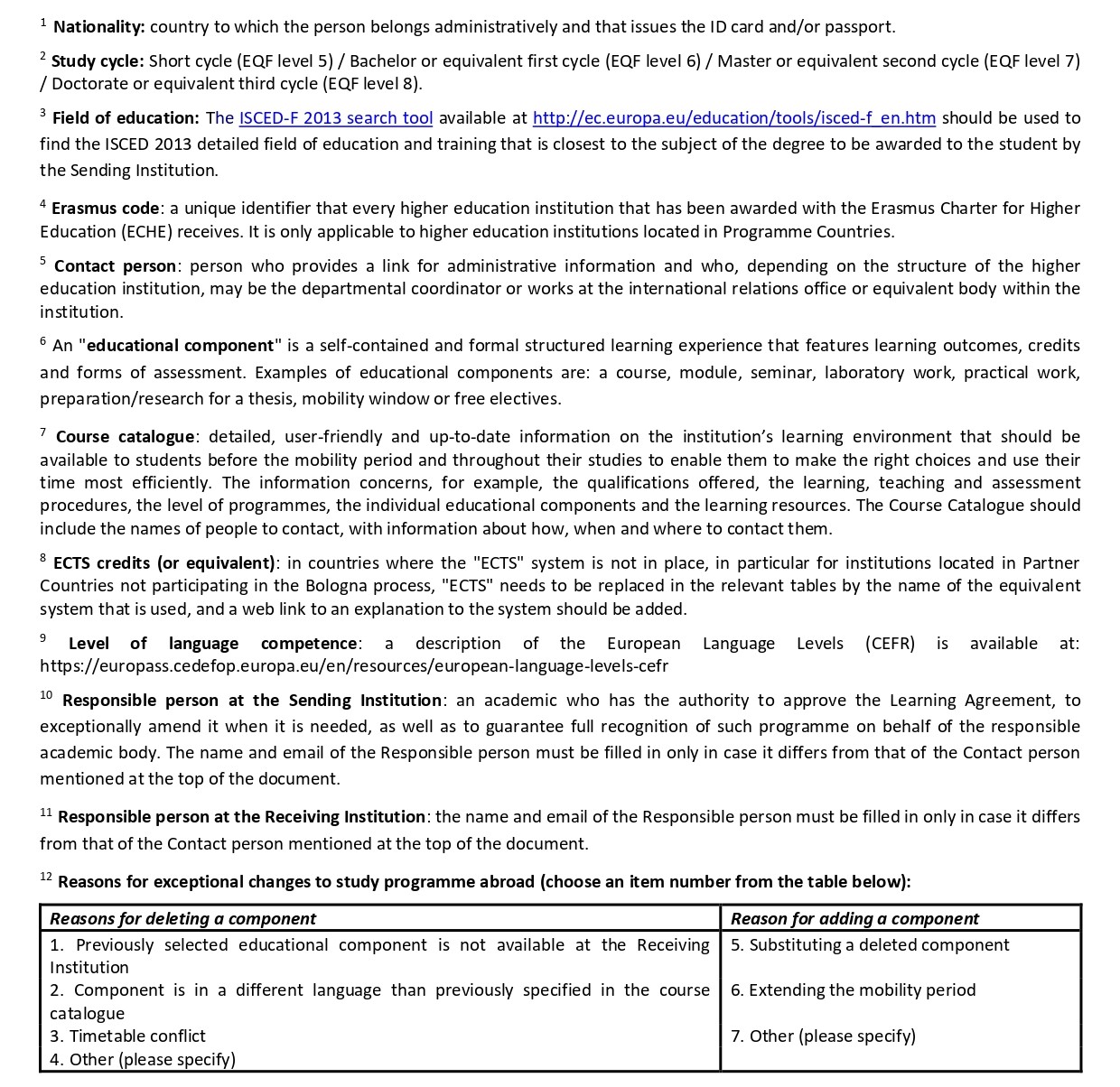 Dipnotlar
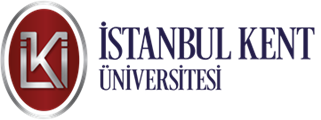 Ders Transfer Tablosu
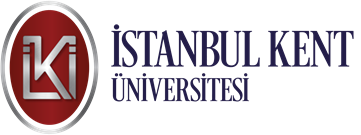 Öğretmenler gününüzü en içten dileklerimizle kutlarız!

Değerli zamanınızı ayırdığınız için teşekkür eder, sağlıklı  günler dileriz.

Saygılarımızla.

Erasmus+ ve Yurtdışı Programlar Ofisi.